Super Mario Bros.
And the CMT of Doom!
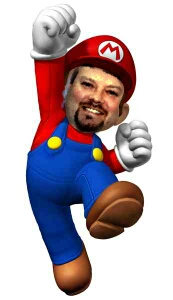 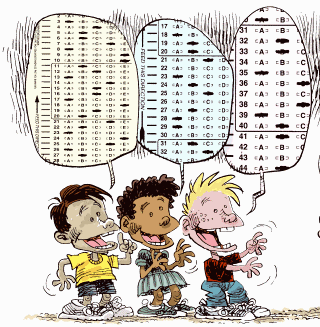 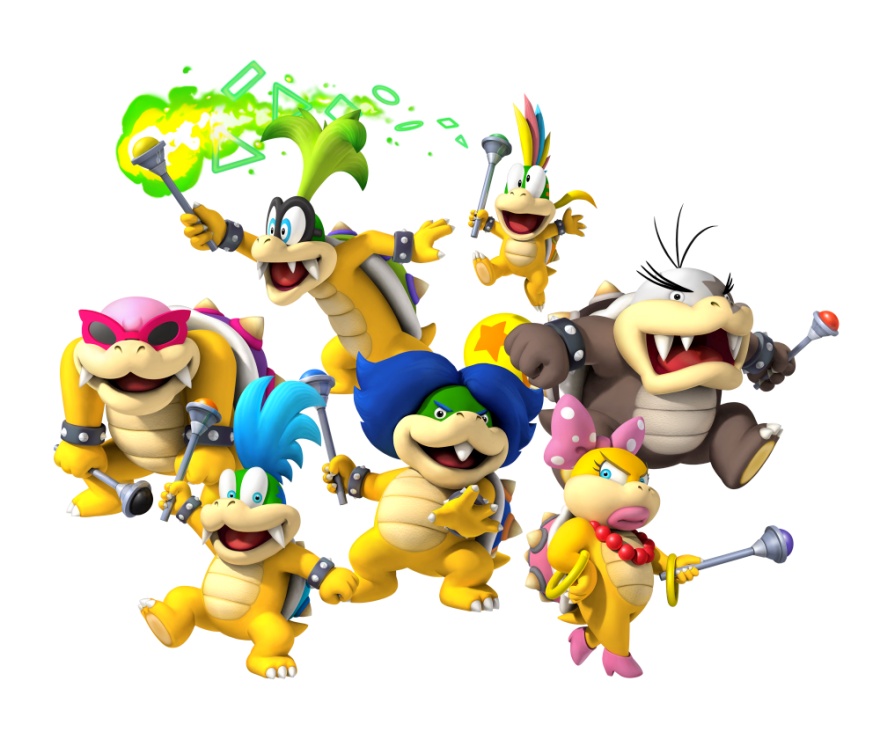 State Department of Education